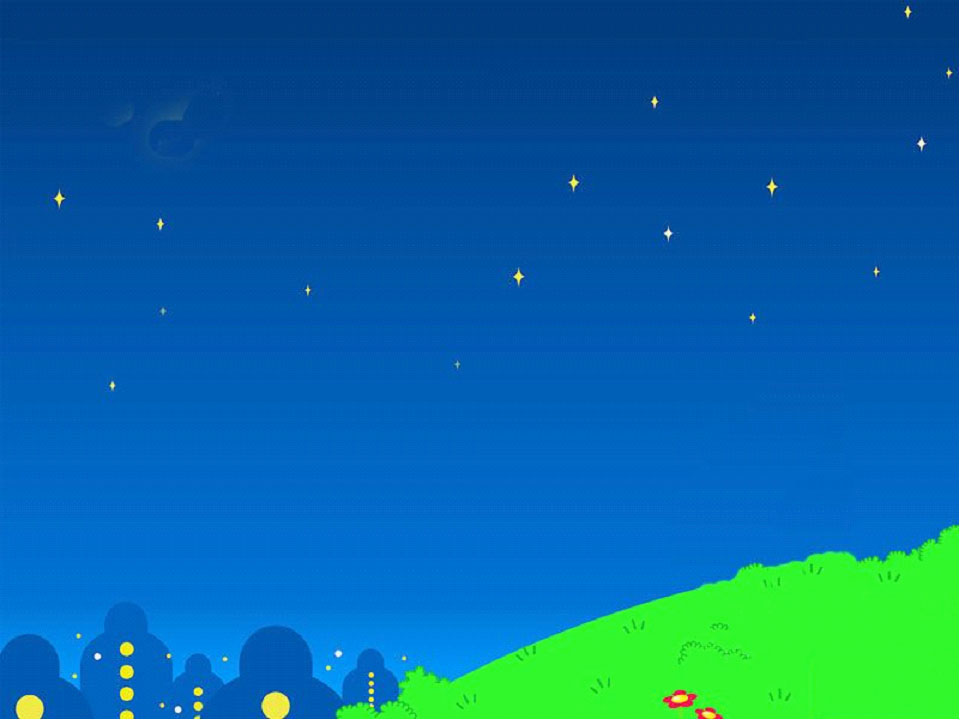 动画设置
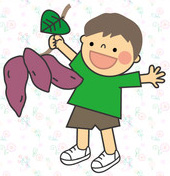 张衡
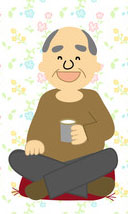 爷爷
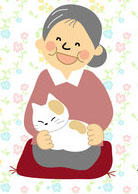 奶奶
旁白
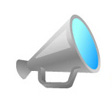 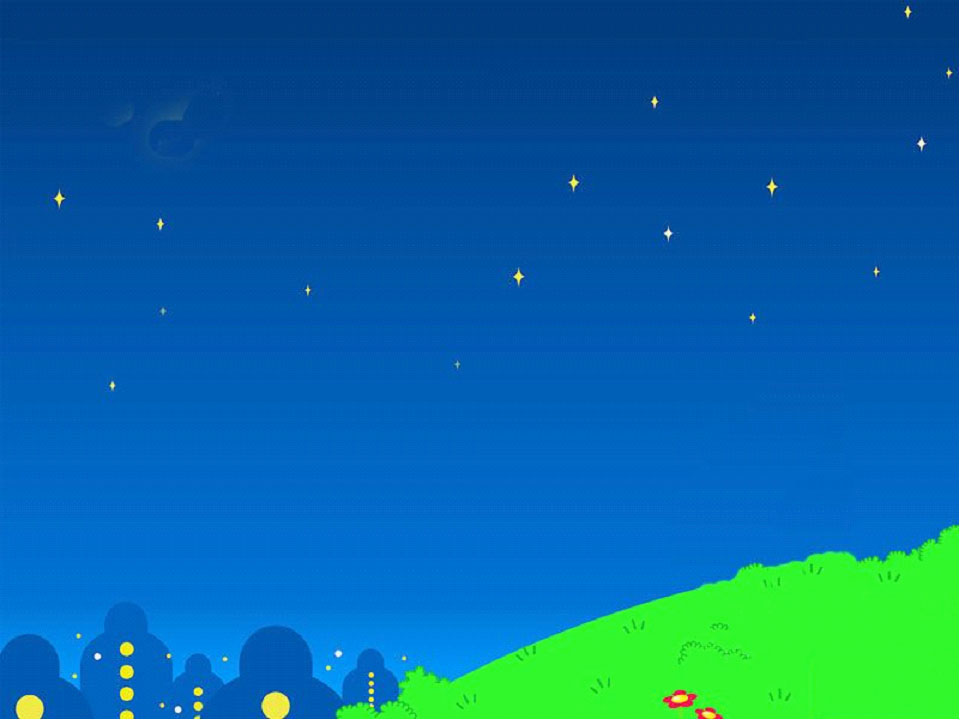 触发器
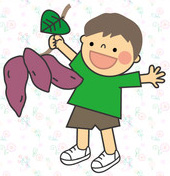 张衡
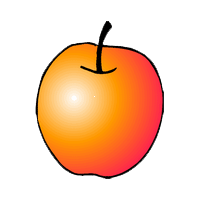 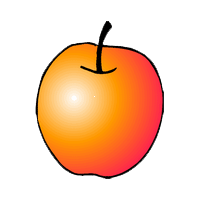 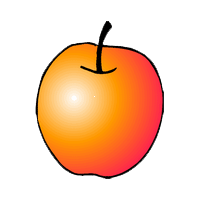 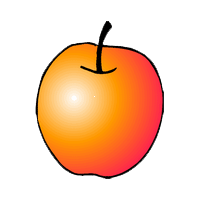 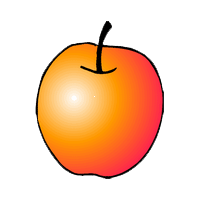 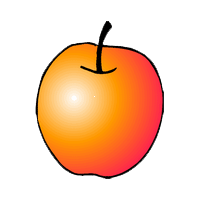 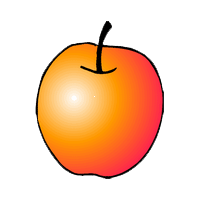 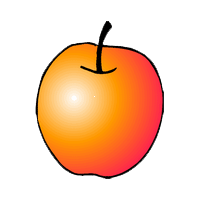 列
世
速
弄
断
建
查
修
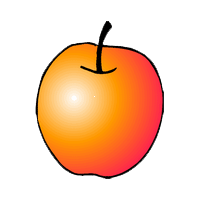 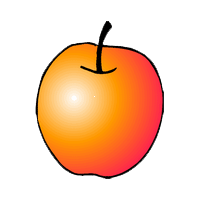 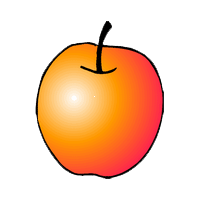 界
提
创
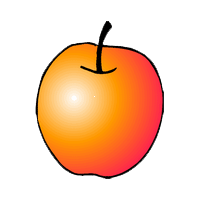 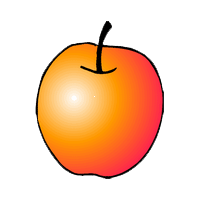 郊
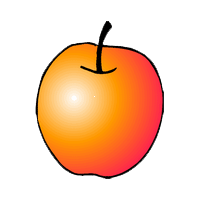 名
梦
[Speaker Notes: 动作路径]